Regents Park Publishers
Operations Management
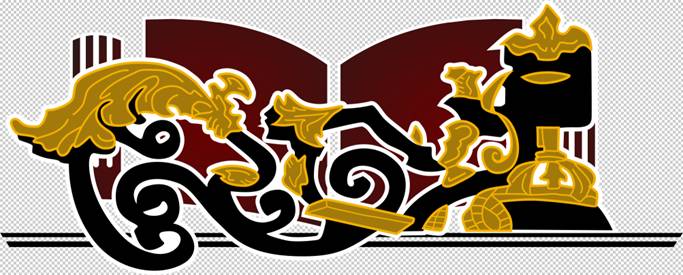 T2LM1
Creativity & Innovation
Video Links
Creative Thinking- de Bono
Innovation vs. Creativity
Blue Ocean Strategy
Steve Jobs – Think Different
Design -Deep Dive
Video Links
Lesson in Leadership
Thinking Outside the Box
Design Mistakes